Геометрические места точек(Биссектриса)
[Speaker Notes: В режиме слайдов ответы появляются после кликанья мышкой]
Теорема. Биссектриса угла, не превосходящего развёрнутого, является ГМ внутренних точек угла, одинаково удаленных от его сторон.
Доказательство. Рассмотрим случай угла aOb, меньшего развёрнутого. Пусть точка С принадлежит биссектрисе с этого угла. Опустим из неё перпендикуляры СА и CB соответственно на прямые, содержащие стороны а и b данного угла. Так как углы  aOc и bOc острые, то точки A и B будут принадлежать сторонам угла aOb. Прямоугольные треугольники AOC и BOC равны (по гипотенузе и острому углу). Следовательно, AC = BC. Значит, точка С одинаково удалена от сторон данного угла.
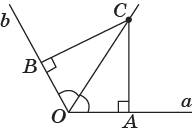 [Speaker Notes: В режиме слайдов ответы появляются после кликанья мышкой]
Докажем обратное. Пусть С – внутренняя точка данного угла, одинаково удалённая от его сторон. Опустим из неё перпендикуляры СА и CB на соответственно на прямые, содержащие стороны а и b данного угла.
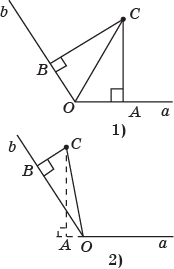 Заметим, точки A и B принадлежат лучам соответственно a и b и не совпадают с точкой O (рис. 1). Так как в противном случае, например, если точка A не принадлежит лучу или совпадает с его вершиной (рис. 2), то расстоянием от точки C до этого луча будет длина отрезка CO, являющегося наклонной к прямой b, которая больше длины перпендикуляра CB.
Прямоугольные треугольники АOС и ВOС равны (по гипотенузе и катету). Следовательно, углы  AOC и BOC равны. Значит, точка C принадлежит биссектрисе угла.
Самостоятельно докажите, что ГМ внутренних точек развёрнутого угла, равноудалённых от  его сторон, также является биссектриса этого угла.
[Speaker Notes: В режиме слайдов ответы появляются после кликанья мышкой]
Отметим, что ГМ всех точек, равноудалённых от сторон угла, а не только внутренних точек угла, состоит из биссектрисы c данного угла и угла a’Ob’, стороны которого a’, b’ соответственно перпендикулярны сторонам a, b данного угла.
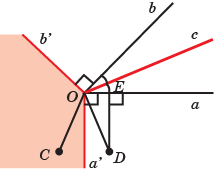 Действительно, расстояния от точек C, принадлежащих углу a’Ob’, до сторон данного угла aOb равны длине отрезка OC, следовательно, эти точки равноудалены от сторон угла aOb.
Расстояния от точек D, расположенных внутри угла aOa’, до сторон a, b данного угла aOb равны соответственно длинам отрезков DE и DO, следовательно, различны. Аналогично доказывается, что расстояния от точек, расположенных внутри угла bOb’, до сторон a, b данного угла aOb различны.
[Speaker Notes: В режиме слайдов ответы появляются после кликанья мышкой]
Теорема. ГМТ угла aOb, для которых расстояние до стороны a меньше расстояния до стороны b, является внутренность угла aOc, где c – биссектриса этого угла.
Доказательство. Пусть точка D лежит внутри угла aOc. Опустим из неё перпендикуляры DA и DB на стороны угла aOb соответственно a и b. Обозначим C точку пересечения отрезка BD и биссектрисы c.
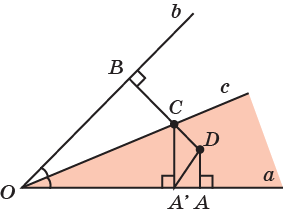 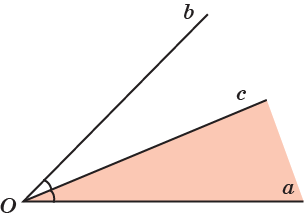 Из точки C опустим перпендикуляр CA’ на сторону a угла aOb. Проведём отрезок A’D. Тогда BD = BC + CD = A’C + CD > A’D > DA, т. е. расстояние от точки D до стороны a меньше расстояния до стороны b. Аналогично доказывается, что для внутренних точек E угла cOb расстояние до стороны b меньше расстояния до стороны a. Следовательно, ГМТ угла aOb, для которых расстояние до стороны a меньше расстояния до стороны b, является внутренность угла aOc.
[Speaker Notes: В режиме слайдов ответы появляются после кликанья мышкой]
Упражнение 1
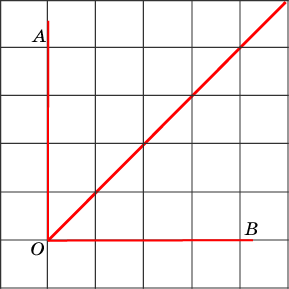 Ответ:
Изобразите геометрическое место внутренних точек угла AOB, равноудаленных от его сторон.
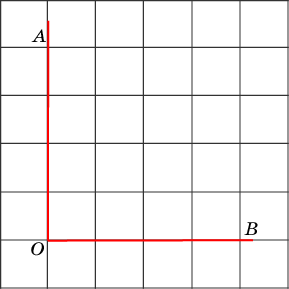 [Speaker Notes: В режиме слайдов ответы появляются после кликанья мышкой]
Упражнение 2
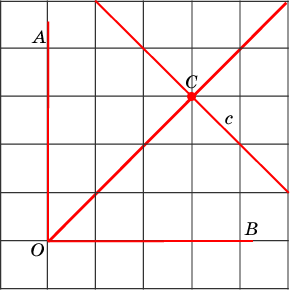 Ответ:
На прямой c отметьте точку C, равноудаленную от сторон угла AOB.
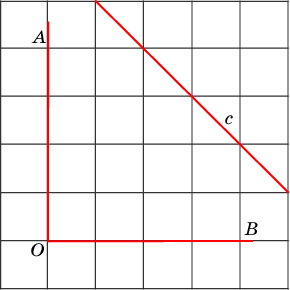 [Speaker Notes: В режиме слайдов ответы появляются после кликанья мышкой]
Упражнение 3
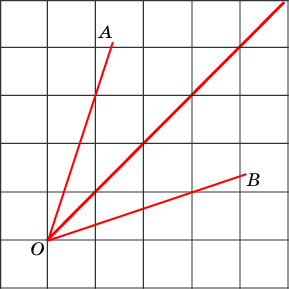 Ответ:
Изобразите геометрическое место внутренних точек угла AOB, равноудаленных от его сторон.
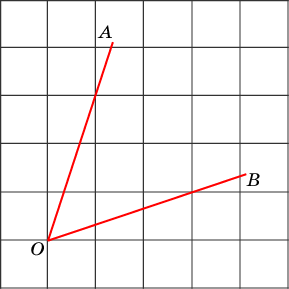 [Speaker Notes: В режиме слайдов ответы появляются после кликанья мышкой]
Упражнение 4
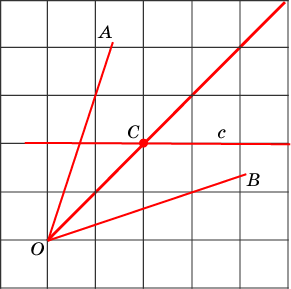 Ответ:
На прямой c отметьте точку C, равноудаленную от сторон угла AOB.
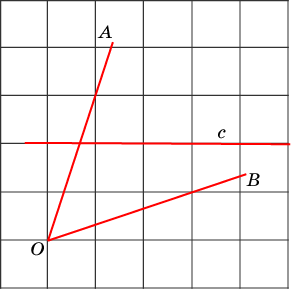 [Speaker Notes: В режиме слайдов ответы появляются после кликанья мышкой]
Упражнение 5
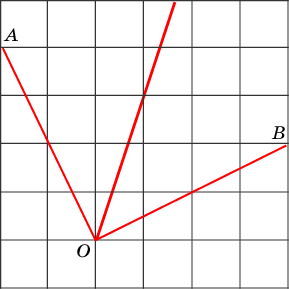 Ответ:
Изобразите геометрическое место внутренних точек угла AOB, равноудаленных от его сторон.
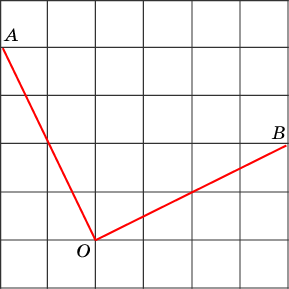 [Speaker Notes: В режиме слайдов ответы появляются после кликанья мышкой]
Упражнение 6
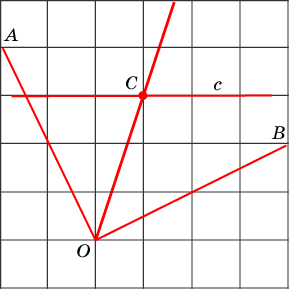 Ответ:
На прямой c отметьте точку C, равноудаленную от сторон угла AOB.
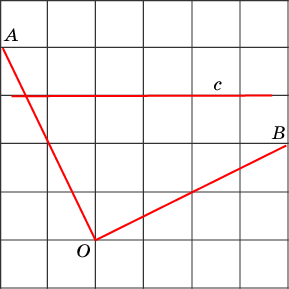 [Speaker Notes: В режиме слайдов ответы появляются после кликанья мышкой]
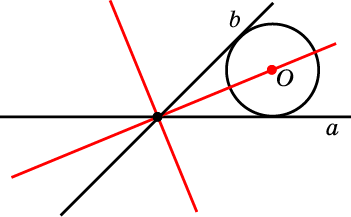 Ответ: Биссектрисы углов, образующихся при пересечении данных прямых, без точки пересечения этих прямых.
Упражнение 7
Что является геометрическим местом центров окружностей касающихся двух данных пересекающихся прямых?
[Speaker Notes: В режиме слайдов ответы появляются после кликанья мышкой]
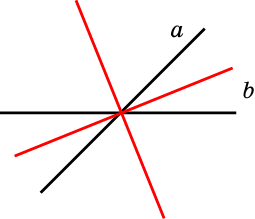 Ответ. Точки, принадлежащие биссектрисам четырех углов, образованных данными прямыми.
Упражнение 8
Пусть a и b - пересекающиеся прямые. Найдите геометрическое место точек одинаково удаленных от этих прямых.
[Speaker Notes: В режиме слайдов ответы появляются после кликанья мышкой]
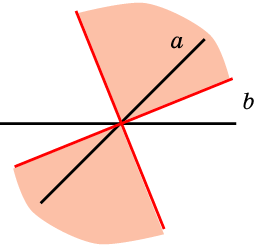 Ответ. Внутренности двух вертикальных углов, сторонами которых являются биссектрисы углов, образованных данными пересекающимися прямыми.
Упражнение 9
Пусть a и b - пересекающиеся прямые. Найдите геометрическое место точек, расположенных ближе к a, чем к b.
[Speaker Notes: В режиме слайдов ответы появляются после кликанья мышкой]
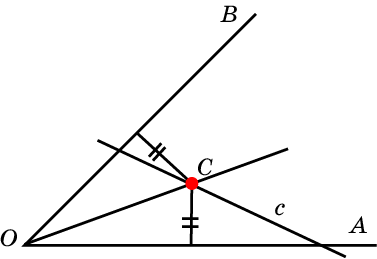 Ответ: Точка пересечения данной прямой с биссектрисой данного угла.
Упражнение 10
На прямой c, пересекающей стороны угла, найдите точку C, одинаково удаленную от этих сторон.
[Speaker Notes: В режиме слайдов ответы появляются после кликанья мышкой]
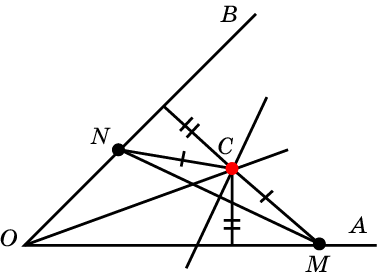 Ответ: Точка пересечения серединного перпендикуляра к MN с биссектрисой угла.
Упражнение 11
Дан угол АOB и точки M, N на его сторонах. Внутри угла найдите точку, одинаково удаленную от точек M и N и находящуюся на одинаковом расстоянии от сторон угла.
[Speaker Notes: В режиме слайдов ответы появляются после кликанья мышкой]
Упражнение 12
Найдите ГМ центров окружностей, отсекающих от сторон данного угла хорды равной длины.
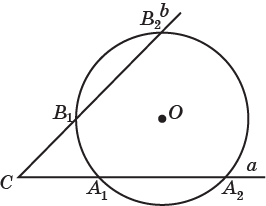 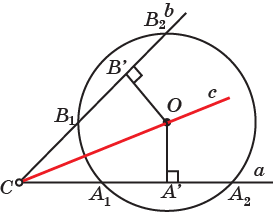 Ответ: Хорды A1A2 и B1B2 равны в том и только том случае, когда равны расстояния от центра окружности до этих хорд. Это возможно тогда и только тогда, когда центр окружности принадлежит биссектрисе угла. Следовательно, искомым ГМТ является биссектриса данного угла без его вершины.
[Speaker Notes: В режиме слайдов ответы появляются после кликанья мышкой]
Упражнение 13
Найдите ГМТ, равноудалённых от трёх попарно пересекающихся прямых, не пересекающихся в одной точке.
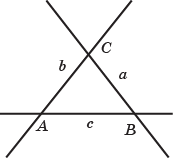 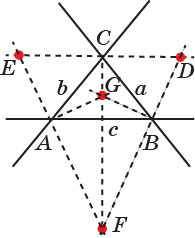 Ответ. Четыре точки D, E, F, G попарных пересечений биссектрис углов, образованных данными прямыми.
[Speaker Notes: В режиме слайдов ответы появляются после кликанья мышкой]